ADDITIONAL DISCIPLINE-SPECIFIC RESOURCES
Development and Innovation
Research4Life is a public-private partnership of five programmes:
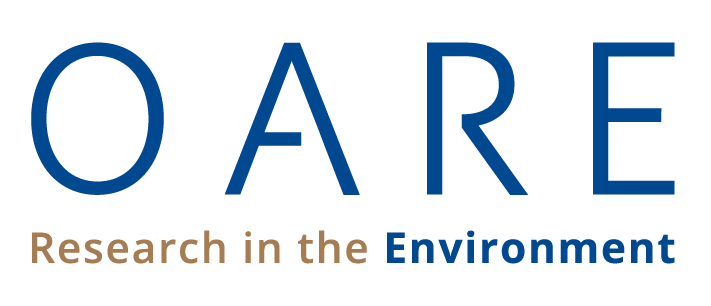 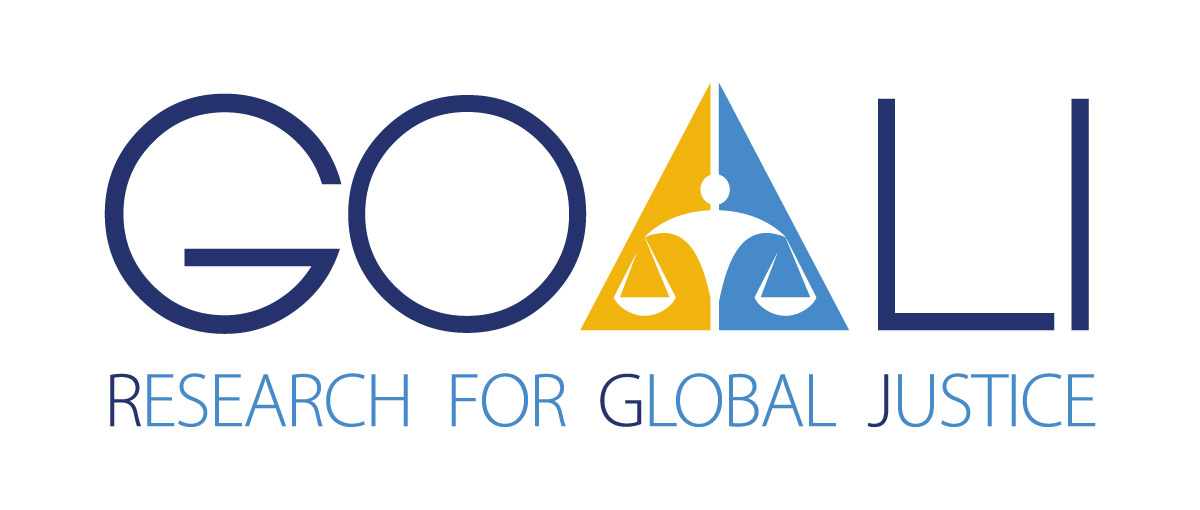 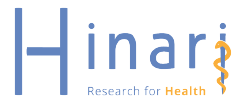 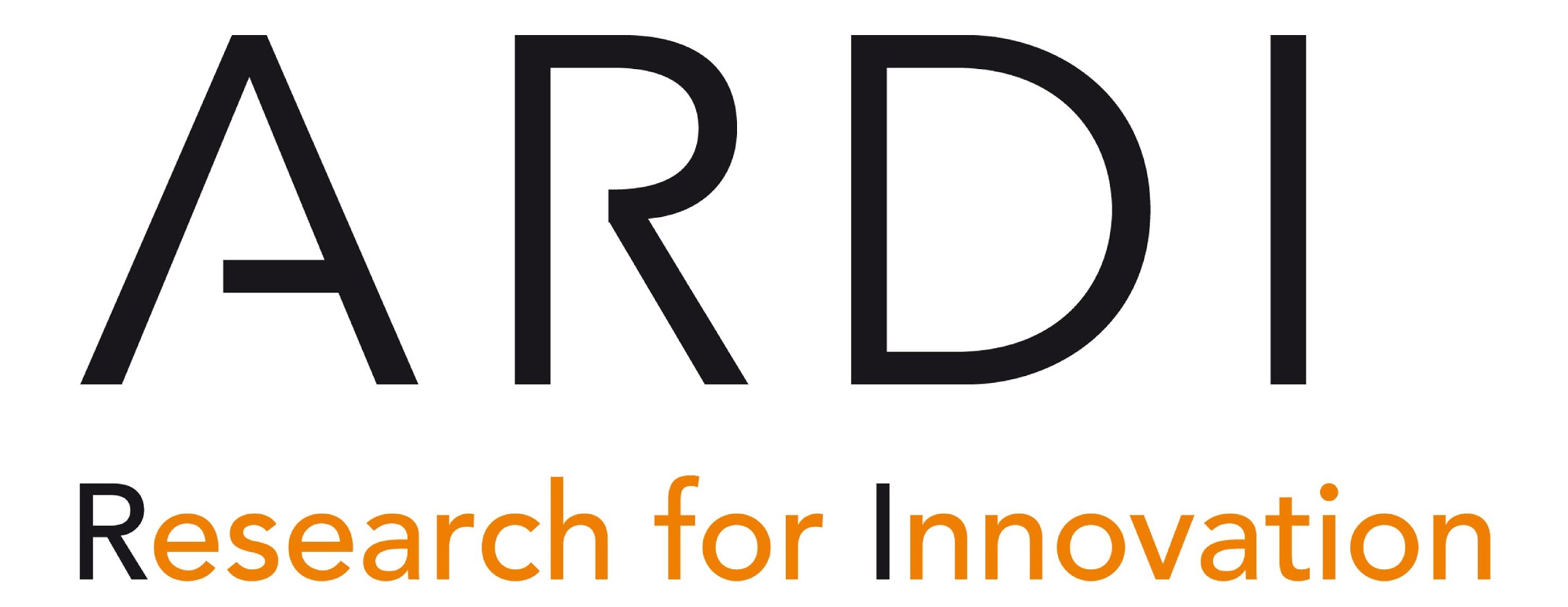 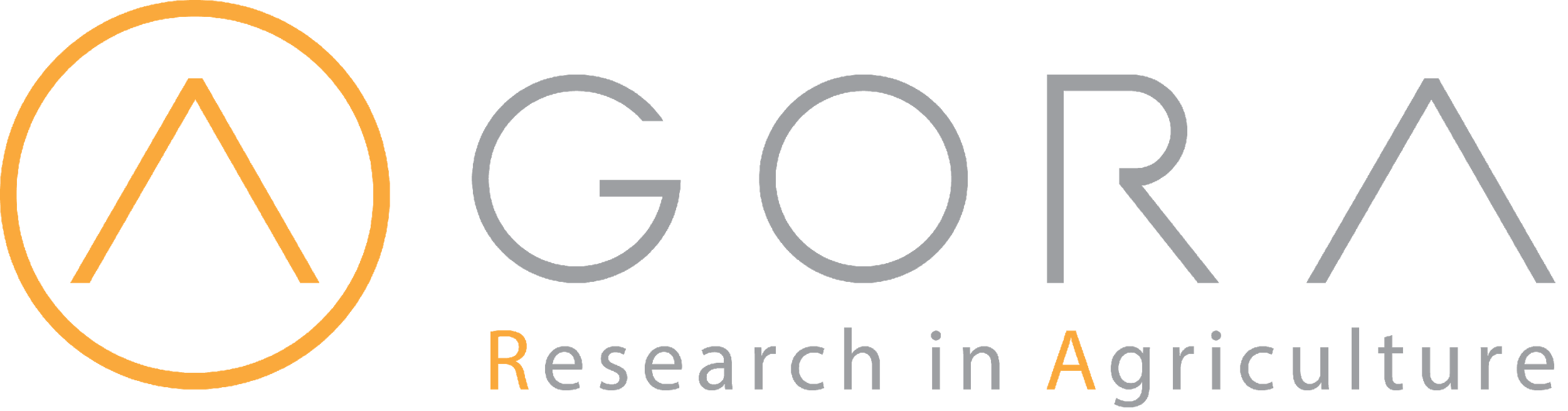 Outline
Introduction
Accessing PATENTSCOPE
Searching PATENTSCOPE	
Simple search	
Advanced search	
Browse PATENTSCOPE	
Summary
This work is licensed under Creative Commons Attribution-ShareAlike 4.0 International (CC BY-SA 4.0)
v1.0 April 2020
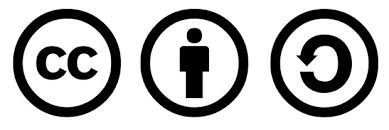 Learning objectives
Become aware of existing additional resources related to development and innovation.
Understand the additional collections and how to use them
Introduction
This lesson focuses on key discipline-specific (Development & Innovation) resources from ARDI.
The lesson reviews the PATENTSCOPE database. 
PATENTSCOPE is WIPO’s Global Patent search system, available at https://www.wipo.int/patentscope/en/.
It is administered by WIPO and its purpose is to make it easier and cheaper to file a patent application in a large number of countries
The database is freely available and gives access to millions of searchable full-text patent documents in different languages.
There is no need to sign up or register to use the database.
However, creating an account allows the user to save their queries and preferred settings and download the first 10000 records of the results list.
Accessing PATENTSCOPE
To access PATENTSCOPE go to its homepage and click Access the PATENTSCOPE database.
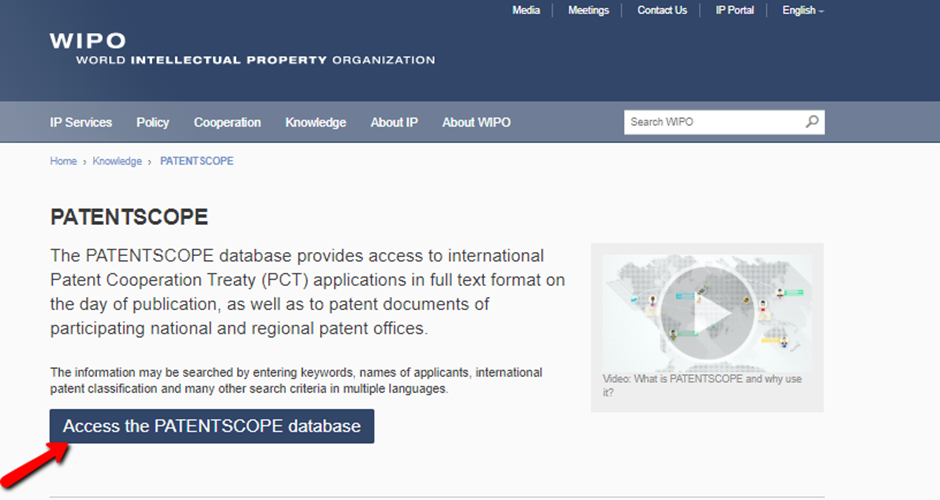 [Speaker Notes: The PATENTSCOPE search system is constantly improving to provide new features and new content to its users. To keep up to date on the latest developments for the PATENTSCOPE search system, take a look at Patentscope News]
PATENTSCOPE search interface
The PATENTSCOPE search interface is available in ten languages.
PATENTSCOPE Mobile, an interface for mobile phones, is also available.
It is simple and fast, allowing smartphone users to search and browse millions of patent documents.
To login to PATENTSCOPE, click the Login button.
Login in allows one to save queries and preferred settings, and download the first 10000 records of the results list.
Please note that users with no PATENTSCOPE account can still use the database.
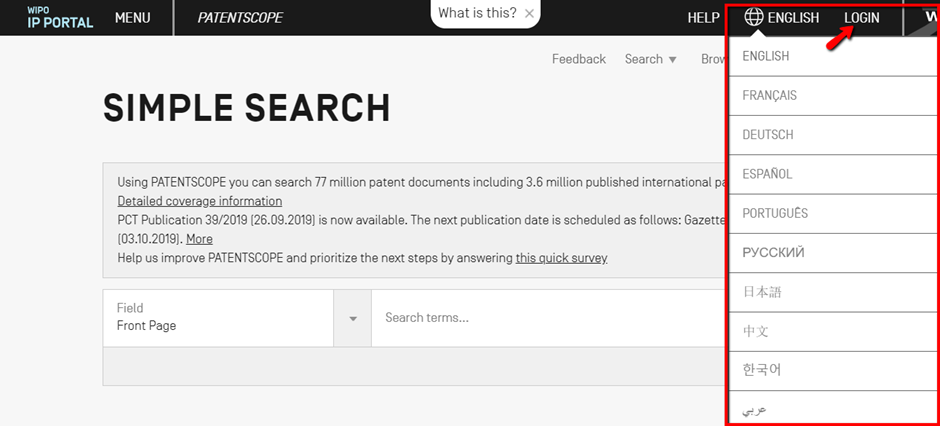 Searching PATENTSCOPE
There are 5 ways to conduct a search using PATENTSCOPE Search service. These options can be selected from the Search menu as shown below.
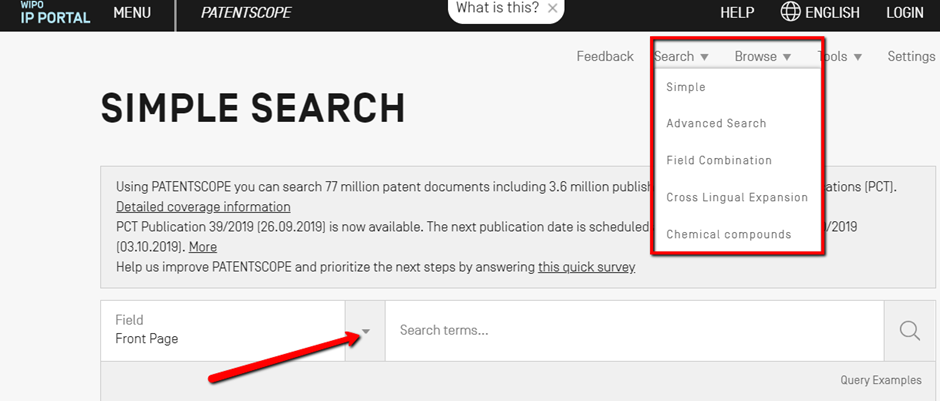 PATENTSCOPE Simple search
a specific number: a reference to a patent document in the press, in a trial, etc. 
an individual, an inventor, an applicant, etc. 
a company whether it is for personal interest, for merging and/or acquisition purposes or to keep track of the work of a competitor 
an IPC code – a specific date 
a subject matter expressed with simple keywords, a concept that is very specific in order to have a limited number of results
The Simple Search interface to allows users to search for;
There are 8 predefined search fields, each defines a different search criterion. These include;
PATENTSCOPE Search fields
Front page: search terms entered in this field will be searched in the front page of the document 
Any field: search terms entered in this field will be searched in any fields of the document 
Full-text: search terms entered in this field will be searched in the full-text of the document 
English text: the search terms entered in this field will be searched in texts in English.
ID/Number: enter publication number, filing number, etc in this field 
Tips: use this field to look for a specific patent document number, 
IPC: enter any International Patent Classification code in this field
Names: search for the name of an inventor, an applicant, a company, etc. in this field
Dates: search for a date in this field, such as filing date, publication date.
[Speaker Notes: To access the various search fields, click the arrow next to the Front Page Box]
Using the PATENTSCOPE Simple search
Select one of the 8 available search fields from the drop-down menu.
Select a related language when selecting the full text field.
Enter each term into the selected field.
Select the collection/s of interest in the Options menu (Office tab). 
Click the Search button.
PATENTSCOPE Advanced search
This feature creates complex search queries using unlimited number of terms.
To access the Advanced Search, click Advanced Search from the Search menu.
The Advanced Search interface uses field codes to define the fields in which search terms must be found.
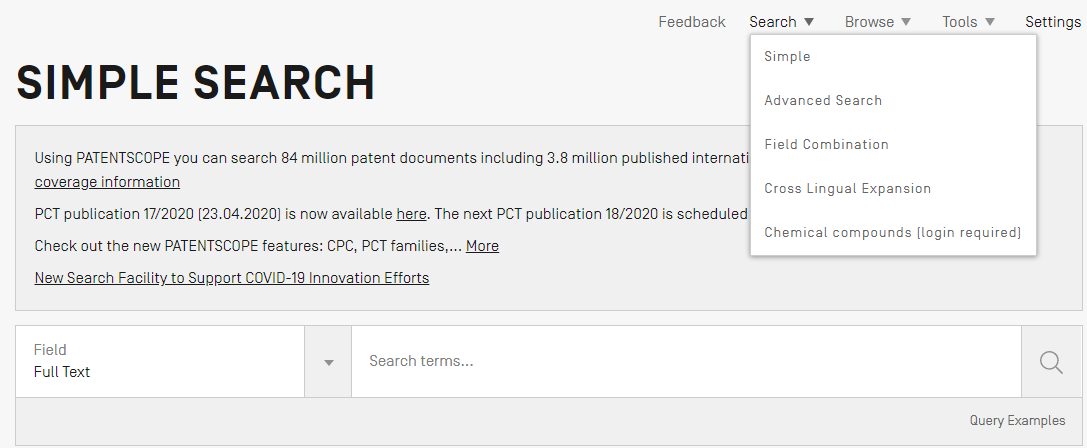 [Speaker Notes: The PATENTSCOPE search service offers a wide range of operators that can be used to combine search terms, including Boolean operators, proximity operators, and range operators. These operators allow users to customize search results. Wildcard operators can be used to search for variants of terms based on a common stem, or root. For more information about operators available in the PATENTSCOPE search service, take a look at their Query Syntax page.
The Advanced Search interface uses field codes to define the fields in which search terms must be found. More information about field codes can be found at their page on Fields Definition]
How to use the Advanced Search interface
Enter keywords/Boolean expression/field codes etc.; go to the Help menu on the search interface (select How to search and then Query syntax) for a complete list of Boolean expressions and Fields Definition.
Select the language in which the search to be performed; 11 languages are available. 
Select the collection/s of interest.
Examples of using PATENTSCOPE  Advanced Search
Searching for inventions made by Steve Jobs published during the period from 2007 to 2009 comprising the keyword “touch” in the description: 


This search query uses field codes, a Boolean operator, and a range operator. 
The field codes are IN for inventor, DP for publication date, and EN_DE for English description. 
The Boolean operator AND is used to ensure that all the search terms are included in the search results (i.e. that the results are for Jobs as inventor, within the given publication date range, and using the word “touch”). 
The range operator TO is used to define a range of publication date values.
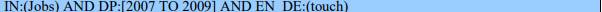 Examples of using PATENTSCOPE  Advanced Search
2. Searching for inventions related to cutting tree trunks

This search query will retrieve over 10,000 results, many of which are not related to cutting tree trunks.

This search query retrieves a few hundred results; most of which are related to the wood industry. 
It uses a proximity operator NEAR to ensure that the two terms are close to each other in the results and specifies that they must be within 5 words of each other by defining the value as NEAR5. 
Similarly, users could specify that the terms must be within any other number of words of each other, e.g. NEAR4, NEAR100.
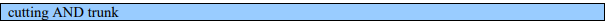 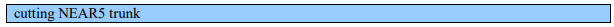 Examples of using PATENTSCOPE  Advanced Search
3. Searching for surgical instruments that are referred to before the paragraph “Field of the invention”:


The operator BEFORE allows users to define the part of the description the search should be carried out: only documents containing surgical instruments positioned 100 words after “Field of the invention” will be retrieved.
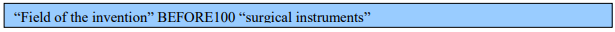 Expand with related terms feature
This feature allows a query to be expanded with synonyms that are automatically provided by PATENTSCOPE.
Enter a query in the query box and click the Expand with related terms button as shown below.
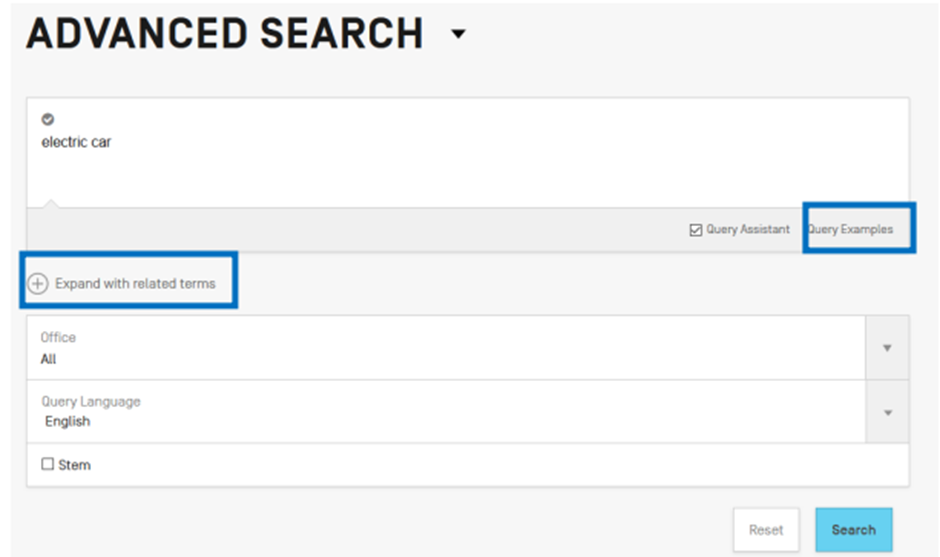 Expand with related terms query
The new query is displayed as shown below; click the Expanded Search button to run the search.
Tick Stemming box to include other root forms of the word.
E.g. typing “cell”, results will include “cell”, “cells”, etc.
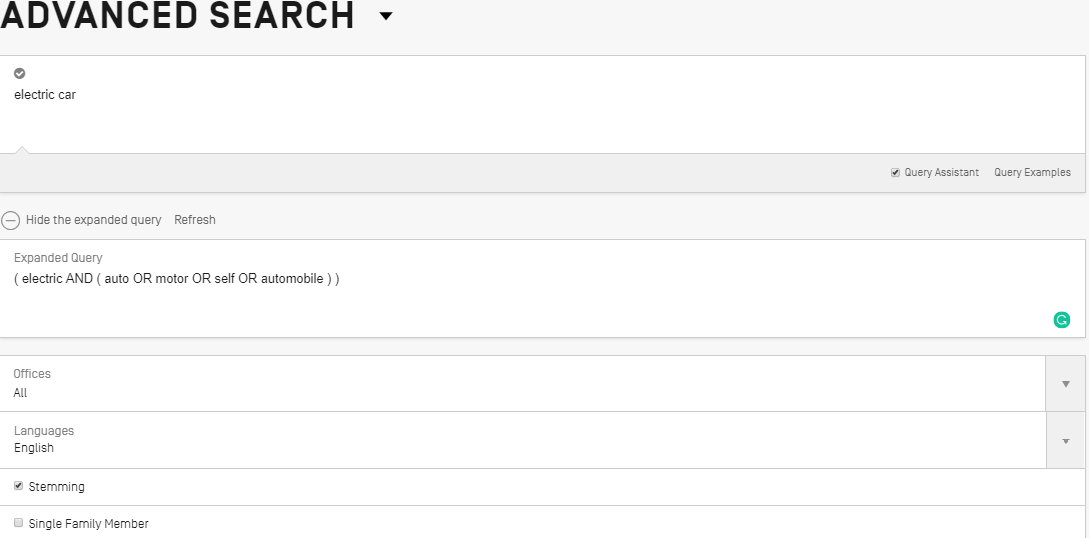 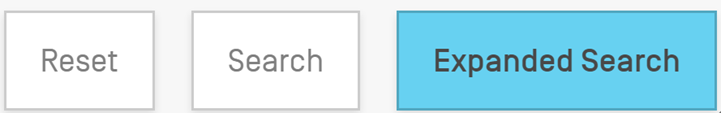 [Speaker Notes: Stemming uses the root form of a word: typing “cell”, results will include “cell”, “cells”, etc. The stemmer is related to the language of the search, in this example, it is the English stemmer. Click the Query Examples to show search examples suggested by the system.
Click the Query Examples to show search examples suggested by the system. Click on those examples to include them in the search box.]
Field combination search
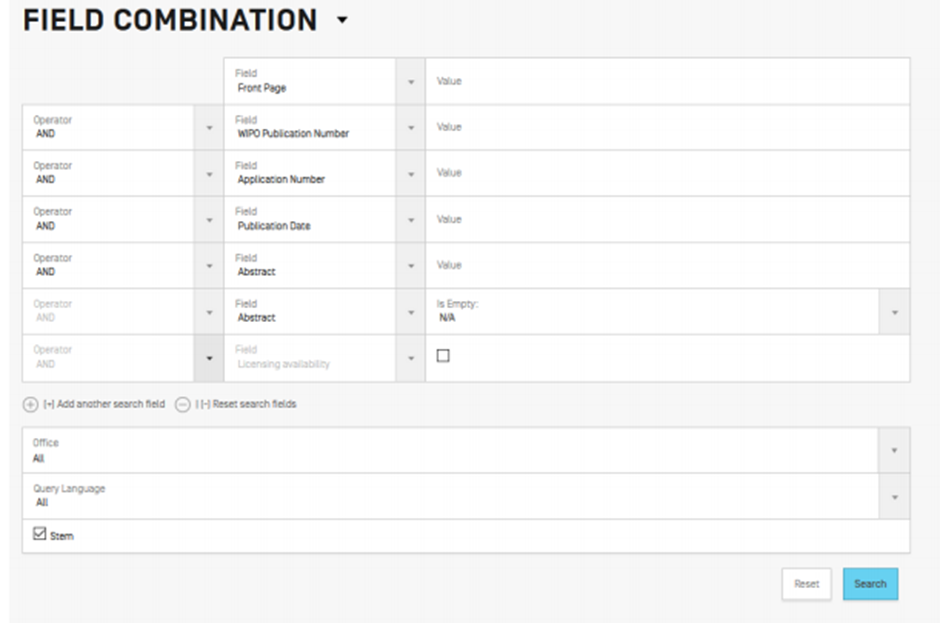 The Field Combination interface can be used to structure a targeted search using specific search criteria in any search field (e.g. title, abstract, description, etc.).
To access the Advanced Search, click Field Combination from the Search menu.
[Speaker Notes: The Field Combination Search provides a list of preset search fields that can be combined according to the users’ needs; it should be used to search together different concepts such as: a date and an inventor, an inventor and a company, etc. 
Basically, any combination of the preset search fields available in the Field Combination Search is possible]
How to use the Field combination search
Select the field/s of interest using the arrow of the drop-down menu.
Use the AND/OR boxes to include fields. 
To add more fields or remove one or more fields, click the + or – signs.


Select the language in the drop-down menu.


Select the collection/s of interest in the drop-down menu.
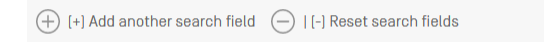 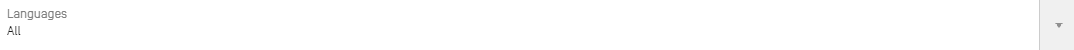 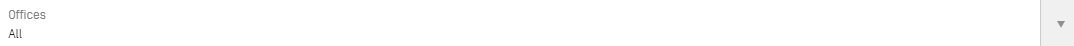 Field Searching Example 1
Searching for the inventions filed by Shimano in 2017.
In the drop-down box, select the field Applicant Name and enter Shimano; select AND and the field Publication date and enter 2017.
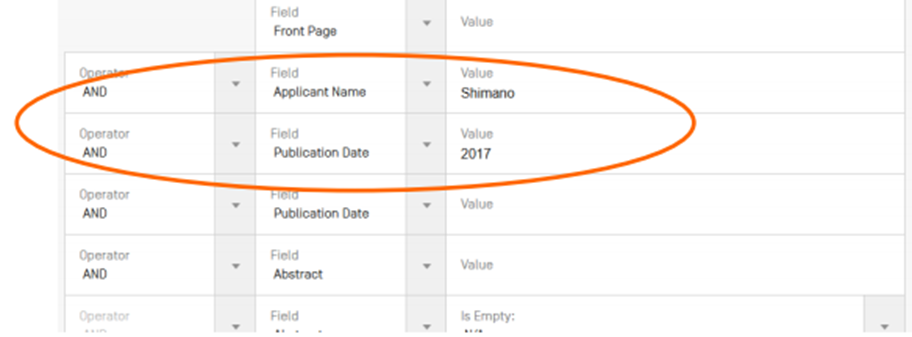 Field Searching Example 2
Searching for applications containing microchip with licensing availability. 
In the dropdown box, select English Claims and enter microchip, then tick the Licensing availability box (the last row in the Field Combination interface).
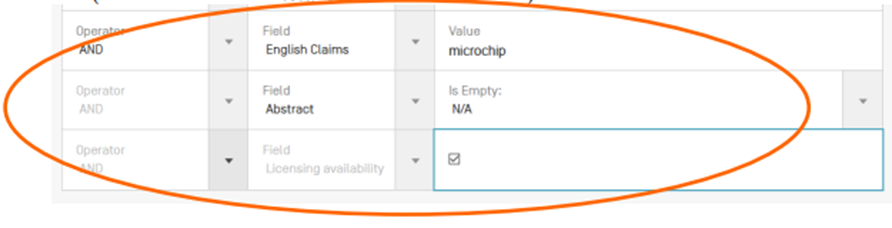 CLIR – Cross Lingual Information Retrieval
CLIR stands for Cross Lingual Information Retrieval. 
CLIR can accessed by clicking Cross Lingual Expansion from the Search menu.
This tool expands a search by including patent documents in the result list that were disclosed in foreign languages.
For example, if the keyword in English is entered, the result list will include that keyword and its synonyms in English as well as the translation of both the keyword and the synonyms into 13 languages.
The tool first finds synonyms of the query & then translates everything into 13 languages.
[Speaker Notes: The following languages are available: Chinese, Danish, Dutch, English, French, German, Italian, Japanese, Korean, Polish, Portuguese, Russian, Spanish and Swedish.
Just enter one or more terms in one of those languages in the search box and the system will suggest variants and translate the term(s), thus allowing user to search patent documents disclosed in all these languages]
Cross Lingual Expansion feature
Enter one or more terms in one of those languages in the search box and the system will suggest variants and translate the term(s), thus allowing user to search patent documents disclosed in all these languages
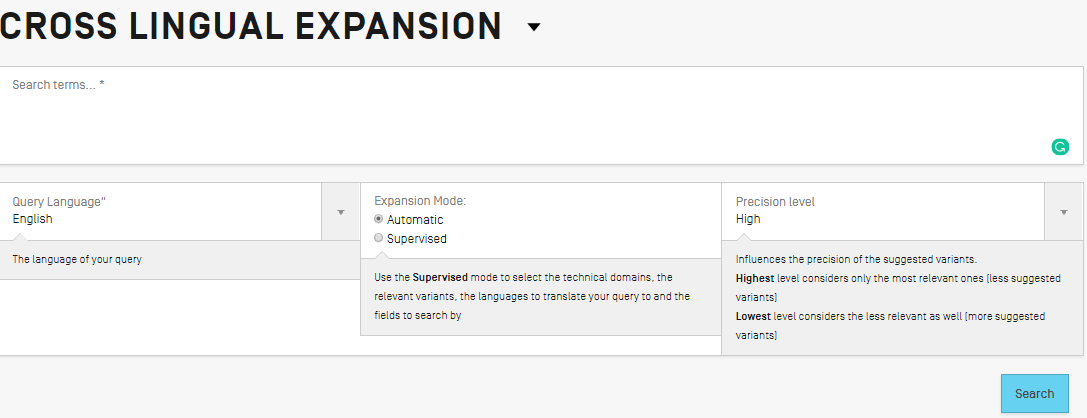 Searching using  CLIR
Enter the search query in the search box. Up to 5 keywords can be entered and “…” for phrase searching is supported. 
Select the language of the query. 
Select the Expansion mode: 
Supervised will allow the technical domain associated and the relevant variants to be selected. 
Automatic will generate the results immediately without any further user input. 
Select the level of precision. 
If high precision is preferred, an expanded query will be built in order to retrieve only the most relevant results at the risk of missing some results. 
If high recall is preferred, an expanded query will be built in order to retrieve more results at the possible expense of accuracy. 
Click the Search (automatic mode) or Select Domains (supervised mode) button.
[Speaker Notes: Precision is defined as the proportion of relevant documents in the set of all documents returned by a search query. It is a measure of exactness. 
Recall is defined as the number of relevant documents retrieved as a fraction of all relevant documents. It is a measure of completeness. 

For more information on searching using Cross Lingual Expansion see the PATENTSCOPE User’s Guide]
Chemical structure search menu
This feature is available from the Search menu for logged-in users. 
The chemical structure search allows users to search for chemical information in PATENTSCOPE.
There are four options to perform a search as shown below.
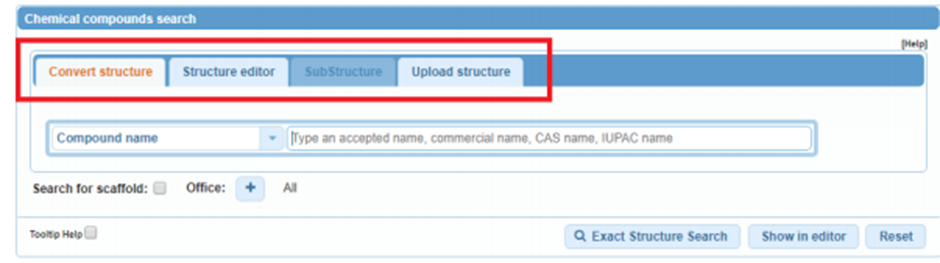 [Speaker Notes: If one does not have a WIPO account to log in, see the PATENTSCOPE User’s Guide  for information on how to create an account.]
Convert structure tab
This allows users to select the input type of the search. 
Different options to enter a search include name of the chemical compound such as its trivial name, commercial name, IUPAC name or CAS name, the International Nonproprietary Name INN, InchI, InchIkeys or SMILES.
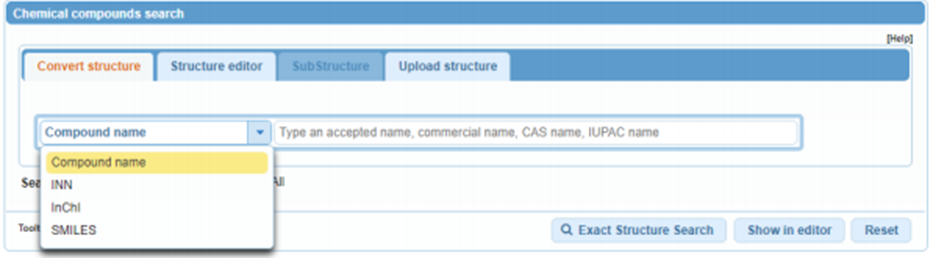 [Speaker Notes: Users can submit a query directly or check the structure using the show in editor button; it will process the input data to convert the compound name, INN, InchI or SMILES into the corresponding structure.]
Structure editor tab
Structure editor allows users to draw or edit a structure. Chemical structures, reactions and fragments can be drawn using the symbols familiar from chemical sketches on paper.
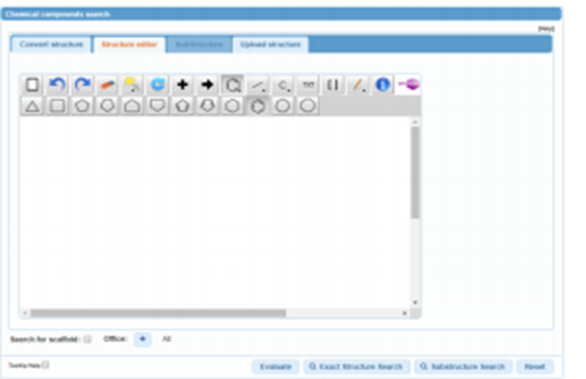 Upload structure tab
Upload structure tab allows users to upload a chemical description file in a supported format; for example: MOL, SMILES as well as a bitmap representation of the chemical compound such as png, gif, tiff or jpeg format.
The Search for scaffold button will enlarge the search as the compound will be searched more generally, taking into consideration only the first part of the InchIKey.
The scaffold is basic skeleton of a molecule to which further groups and moieties are attached in the Structure editor tab.
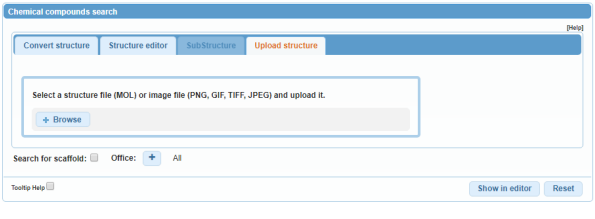 Substructure search
This feature allows users to search substructures within chemical compounds.
The “Substructure Search” can be submitted from the Structure editor.
See the Patentscope Users Guide for more information about searching using the Substructure Search.
[Speaker Notes: See the Patentscope Users Guide for more information about searching using the Substructure Search]
Browse PATENTSCOPE
The Browse menu available from the PATENTSCOPE Search Interface  can be used to browse:  
PCT applications by week 
Gazette Archives
National Phase Entries Full download
National Phase Entries Incremental download
Sequence listing
IPC Green Inventory
Portal to patent registers
How to use the Browse Search interface
When one of the seven available search fields is selected from the drop-down menu, the user will be taken to the selected field page to browse for content.
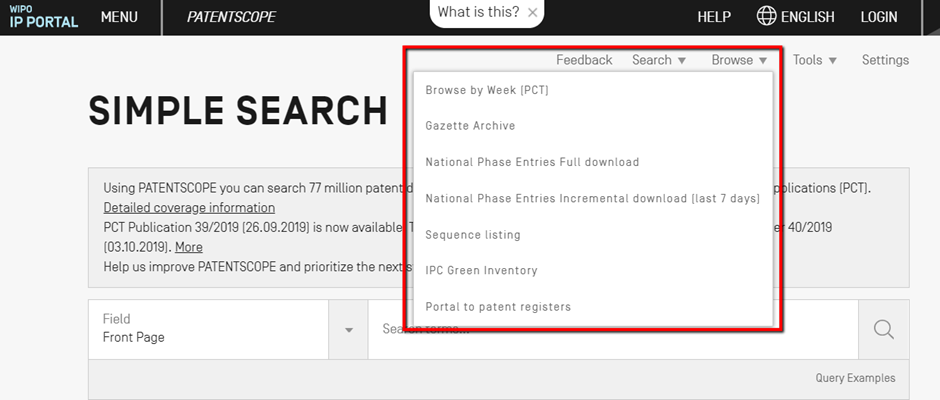 [Speaker Notes: More information about browsing for content using each of the fields is available from the PATENTSCOPE User’s  Guide.]
Summary
This lesson introduced users to PATENTSCOPE, a free patent search system administered by WIPO. 
The lesson explored ways of accessing, searching and browsing the database. 
More information on how to use the database can be found in the PATENTSCOPE User’s Guide and associated tutorials.
You are invited to;
Visit us at www.research4life.org
Contact us at r4l@research4life.org 
Find out about other training materials [www.research4life.org/training]
Subscribe to Research4Life newsletter [www.research4life.org/newsletter]
Check out Research4Life videos [https://bit.ly/2w3CU5C]
Follow us on Twitter @r4lpartnership and Facebook @R4Lpartnership
For more information on Research4Life

www.research4life.org
r4l@research4life.org
Research4Life is a public-private partnership of five programmes:
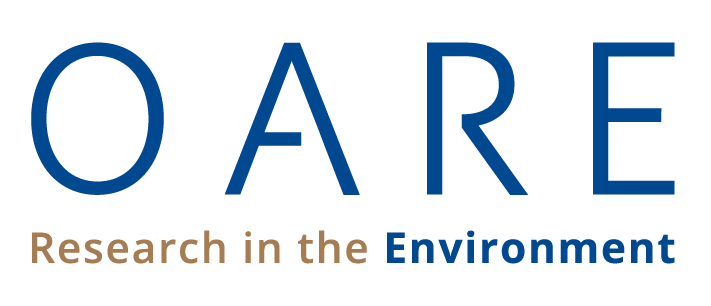 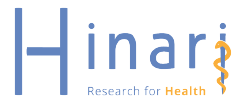 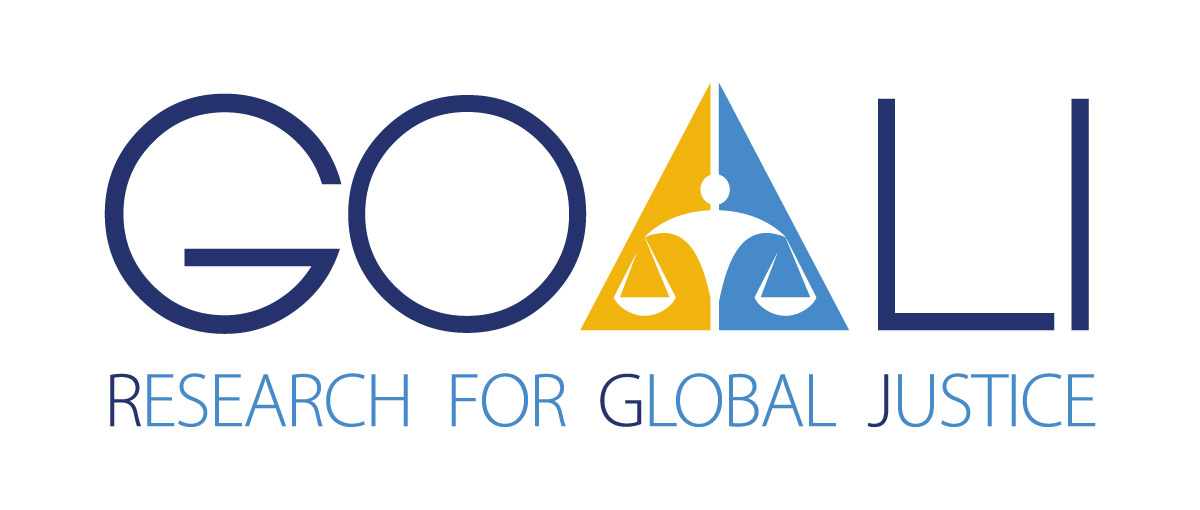 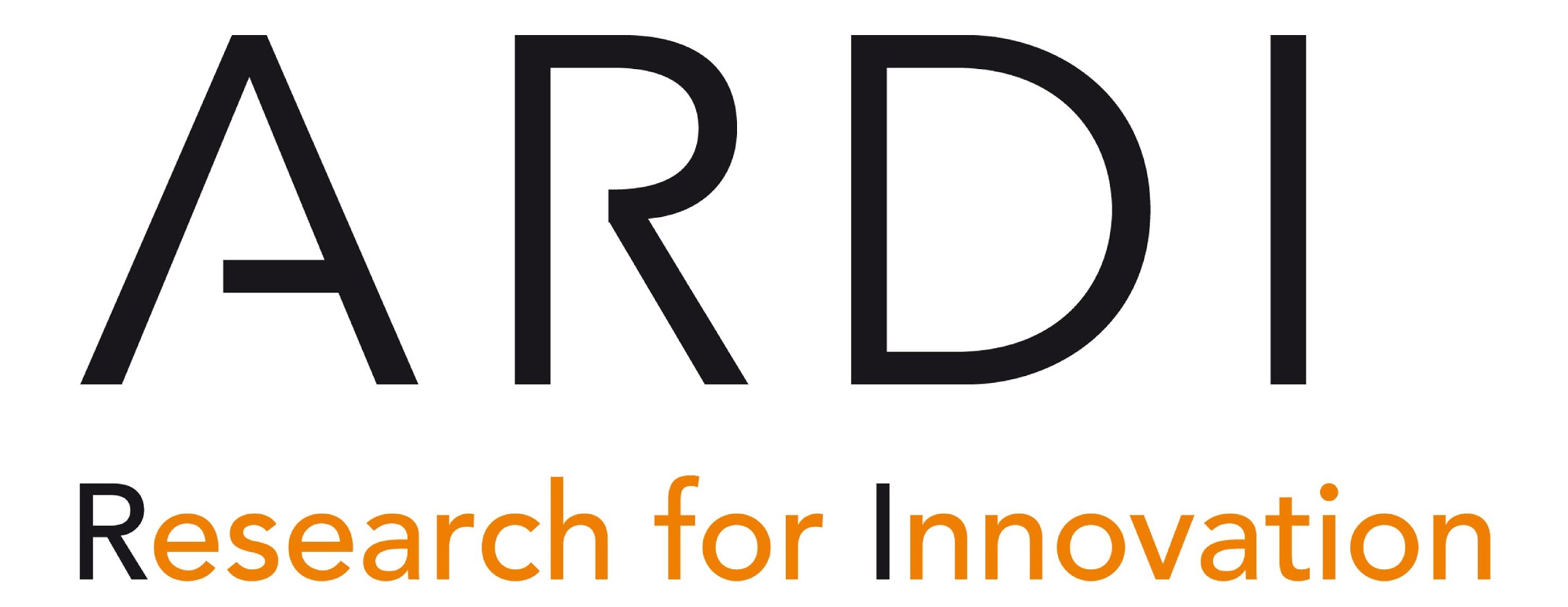 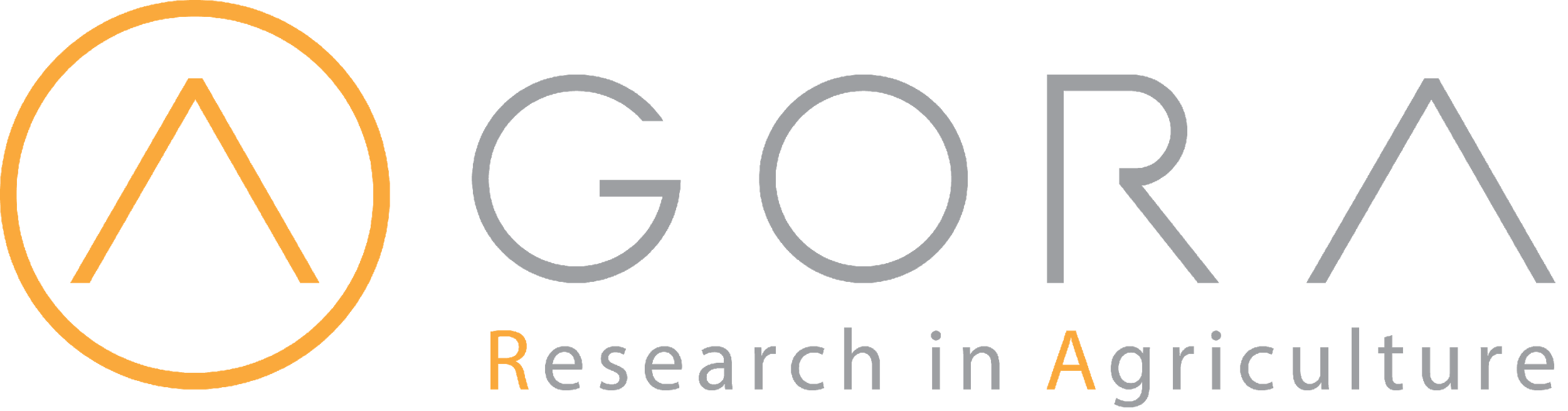